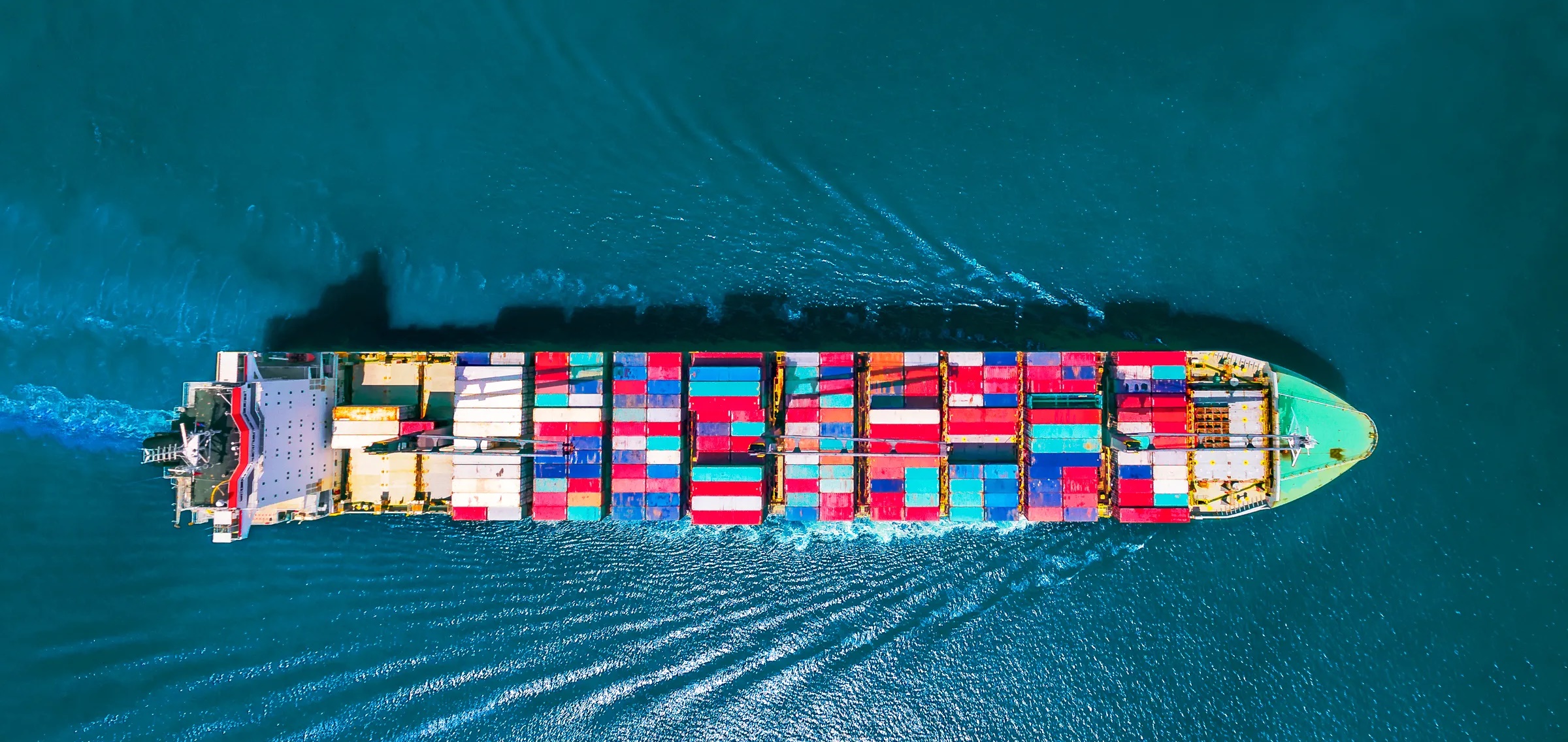 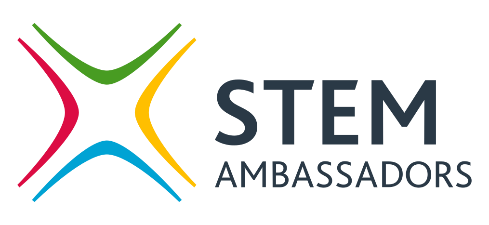 Name of school
SCL STEM Lesson 1 – Cardboard Boat Challenge
SCL
© Survivability Consulting Limited 2021
[Speaker Notes: Cover Slide.]
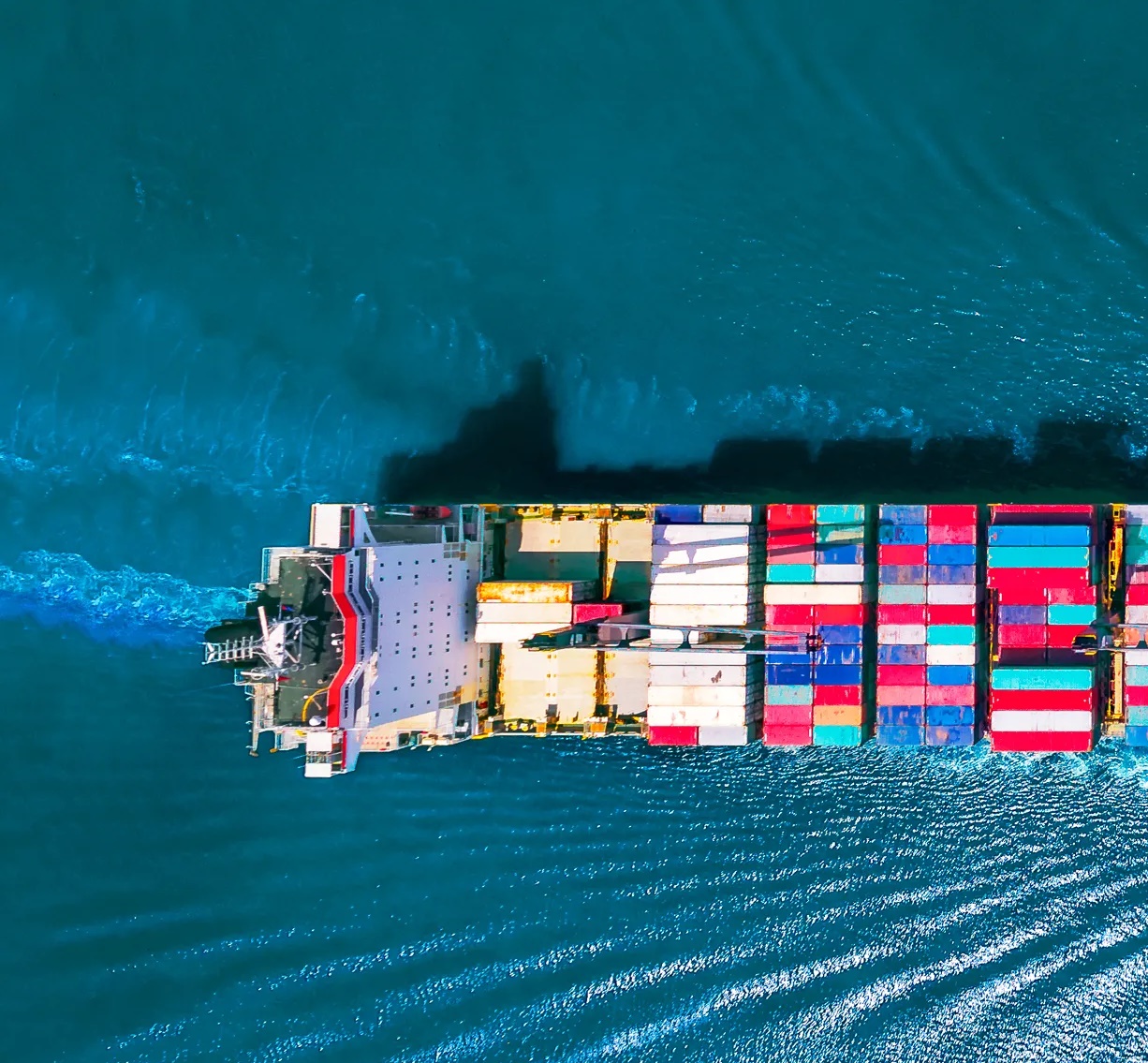 Who are we?
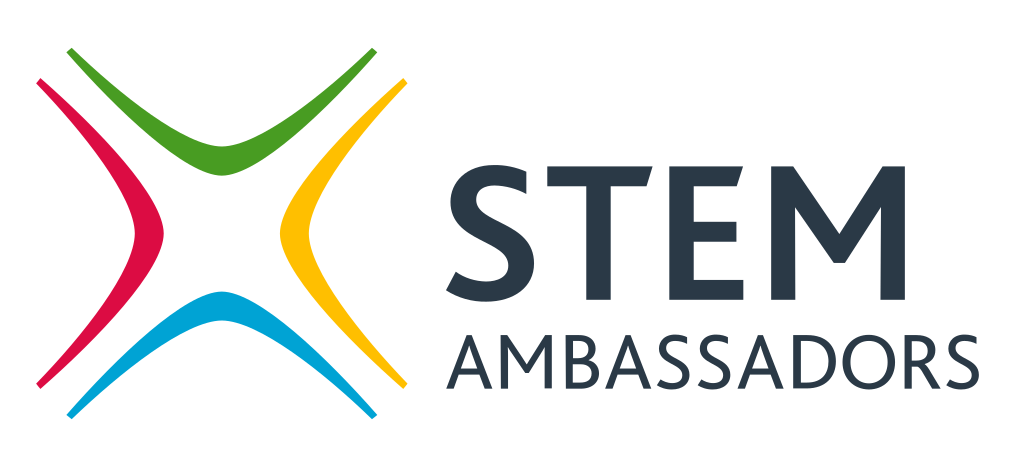 Science, Technology,
Engineering, and Mathematics
SCL
2
[Speaker Notes: Explain what STEM is and why you are presenting to the students today.]
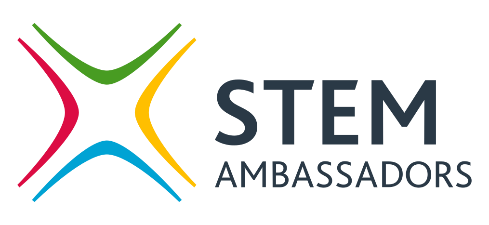 Name – Job Title
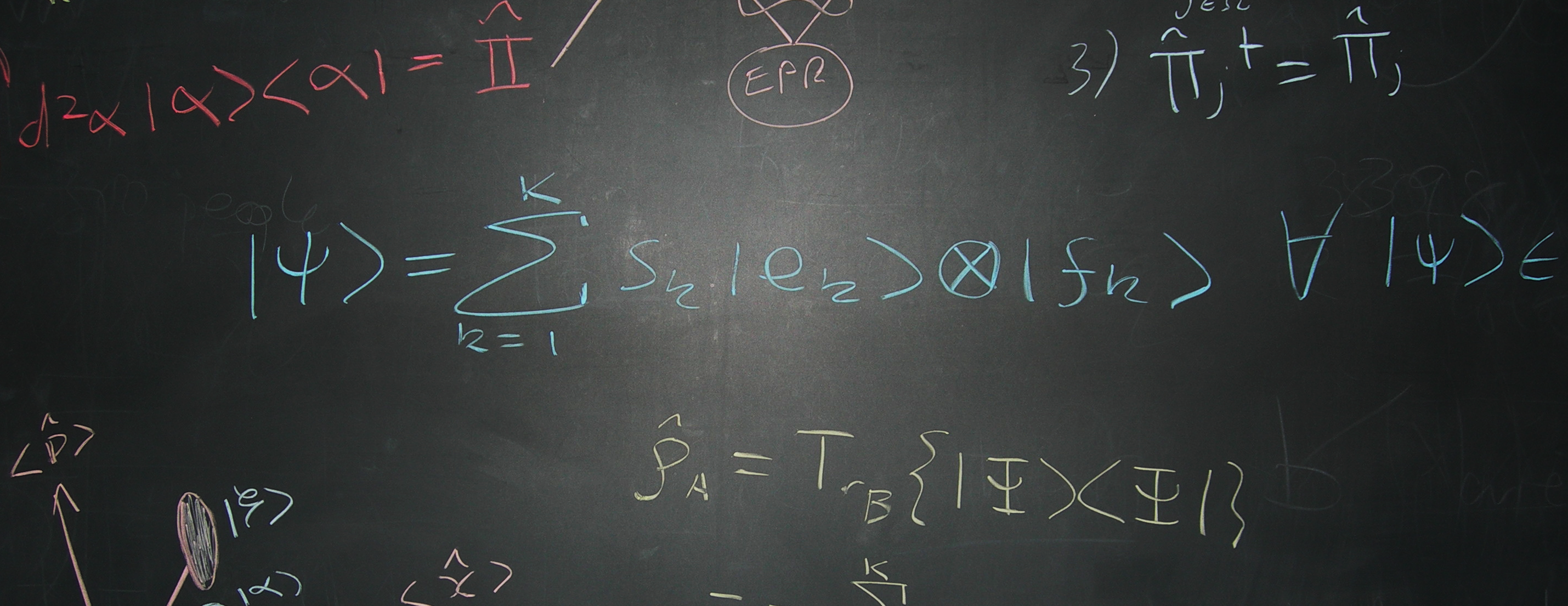 © Survivability Consulting Limited 2024
3
[Speaker Notes: A template slide for you and your colleagues to introduce yourselves and briefly discuss what you do in STEM. Duplicate as necessary. Replace with your own pictures.]
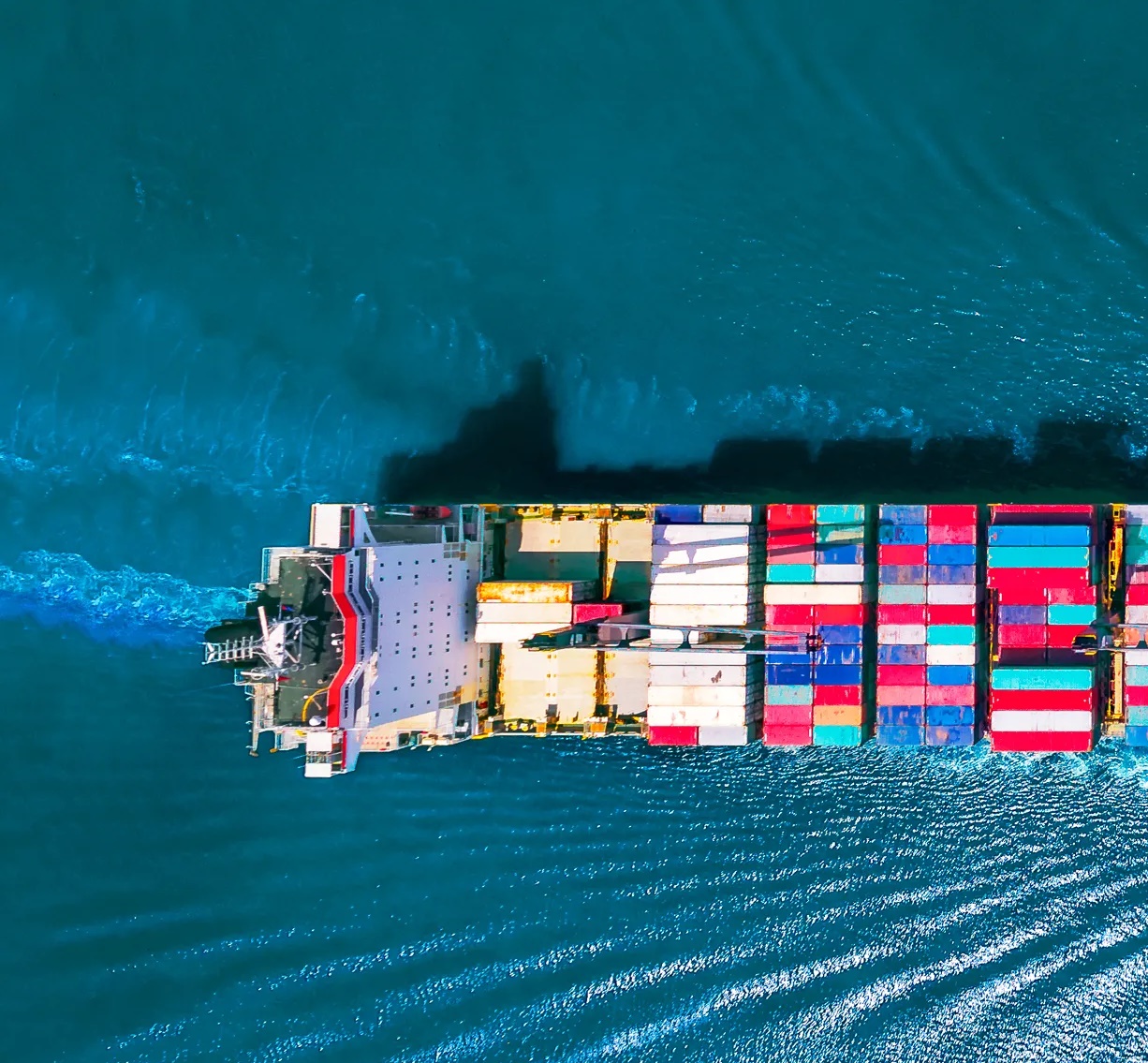 Lesson Plan
Density 


Buoyancy 


Cardboard Boat
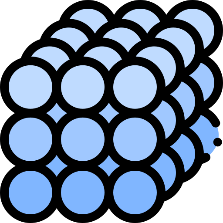 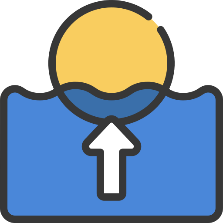 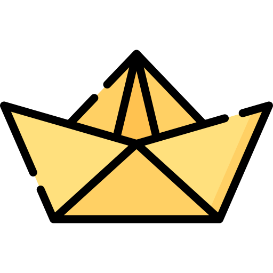 4
[Speaker Notes: Explain the main topics that this lesson will cover.]
Density
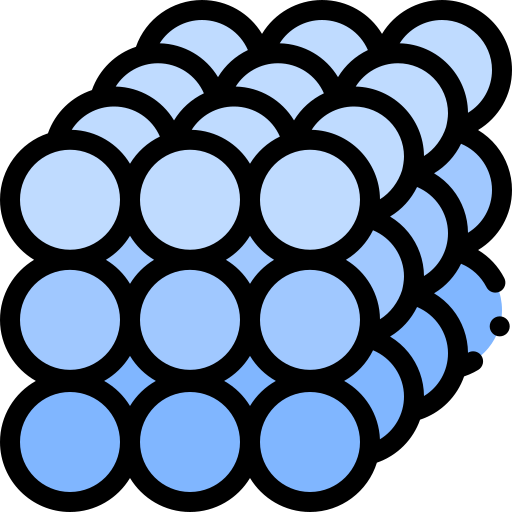 5
[Speaker Notes: Introduction slide for density.]
Will it float?
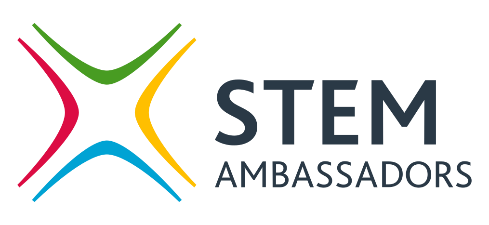 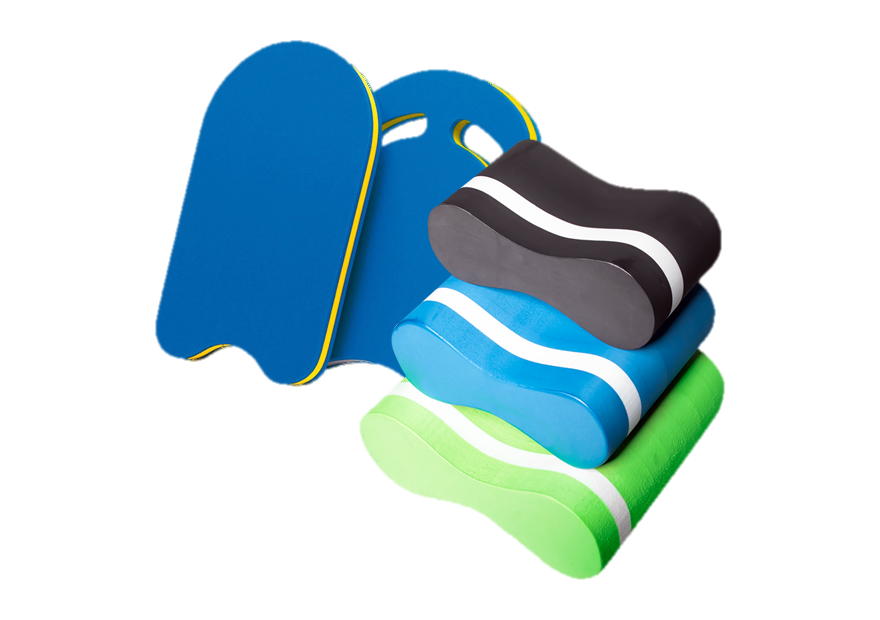 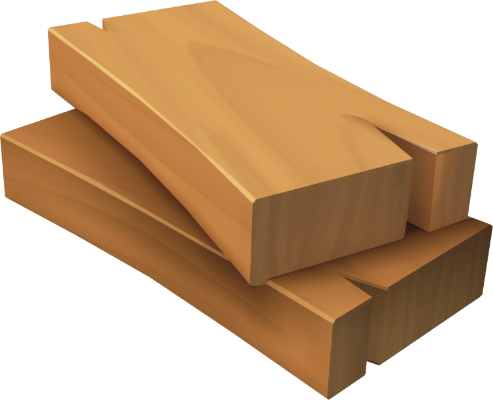 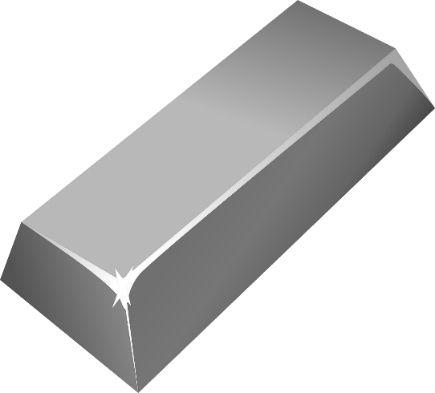 SCL
[Speaker Notes: Bring along some objects to test whether they will float or sink. Ask the students to predict the outcome before placing objects in the water.]
Will it float?
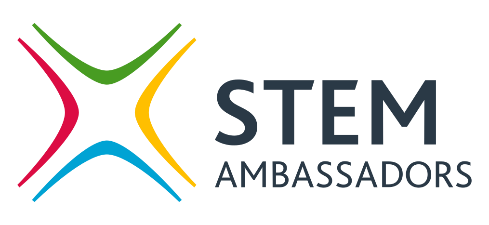 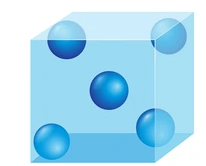 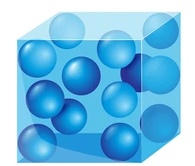 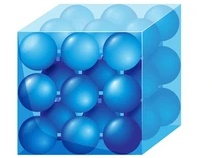 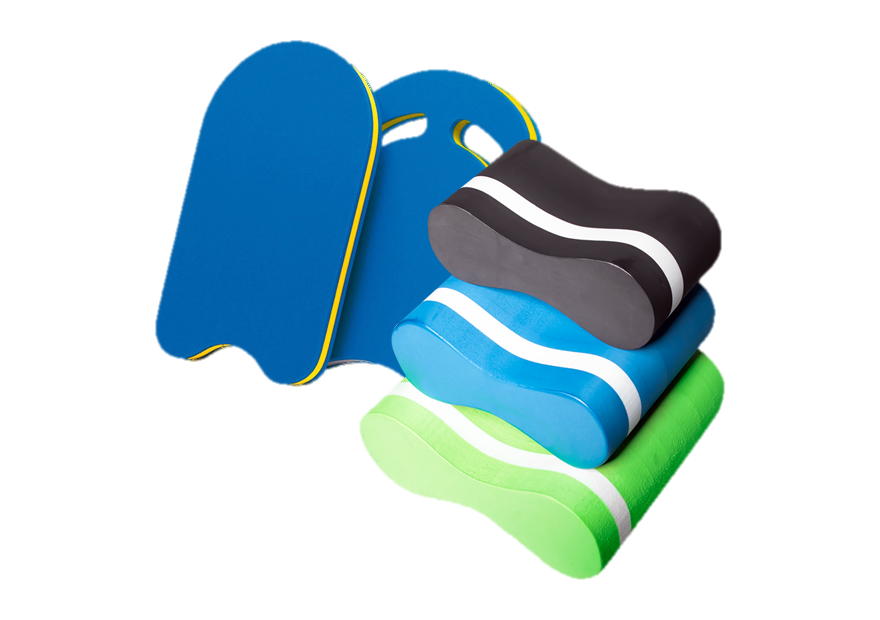 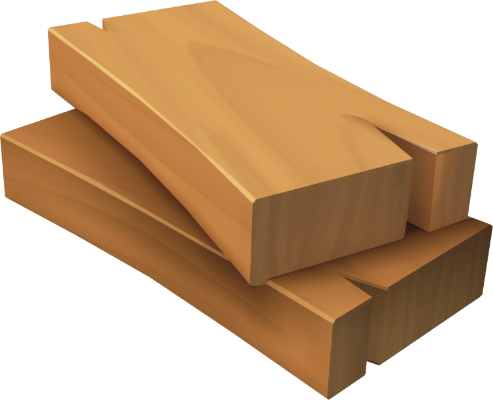 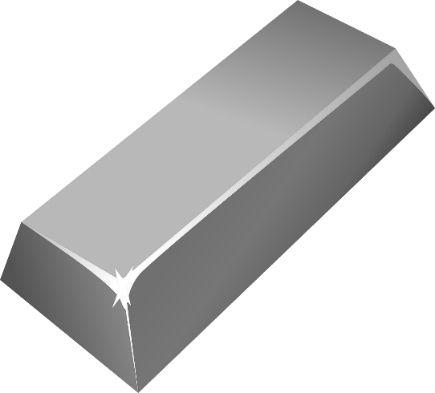 SCL
[Speaker Notes: Explain:
Different objects have different densities.
Objects are made up of molecules, and denser objects have more tightly packed molecules.
If an object has a higher density than water, it will sink.]
Buoyancy
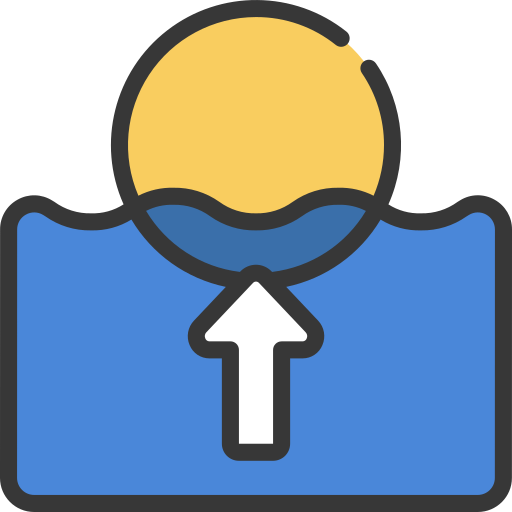 8
[Speaker Notes: Introduction slide for buoyancy.]
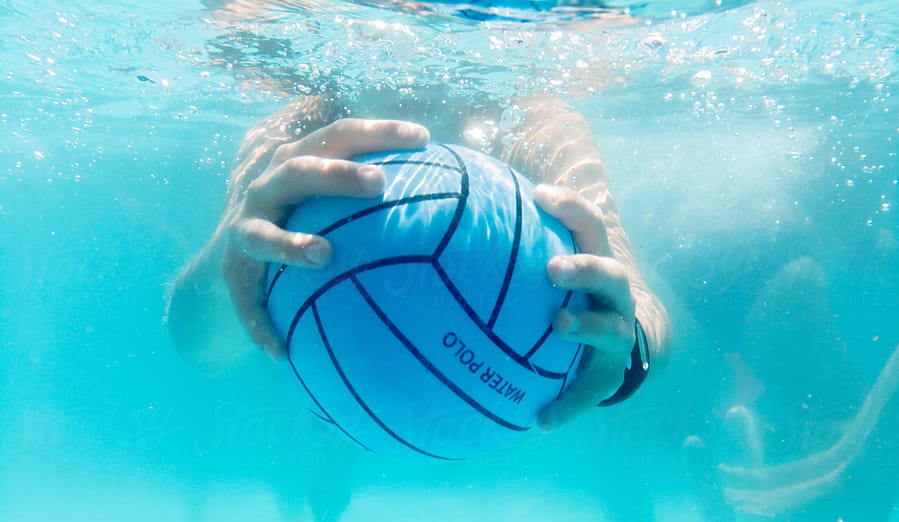 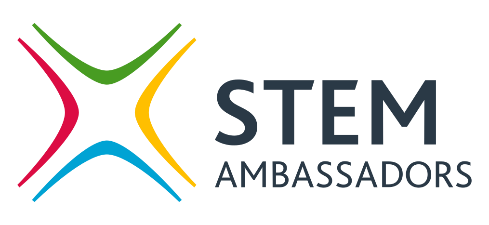 Buoyancy
SCL
9
[Speaker Notes: Ask the students what the two main forces acting on the ball are.]
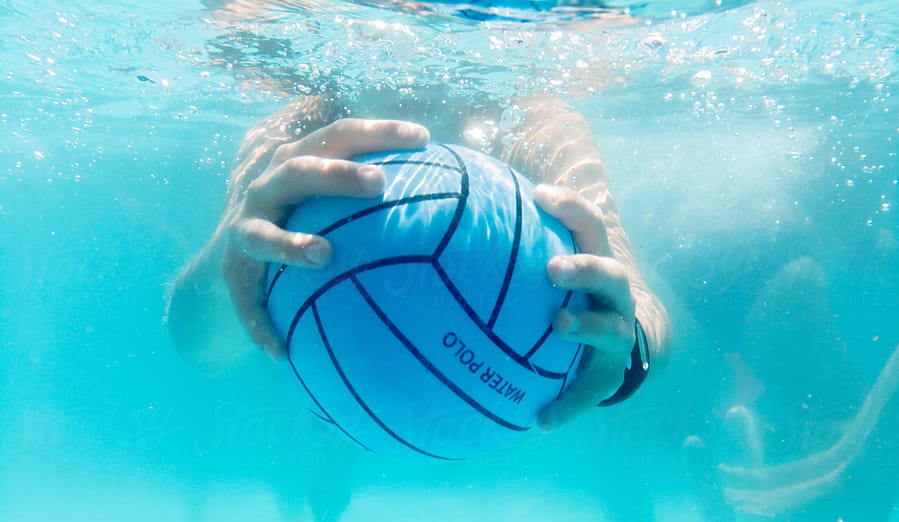 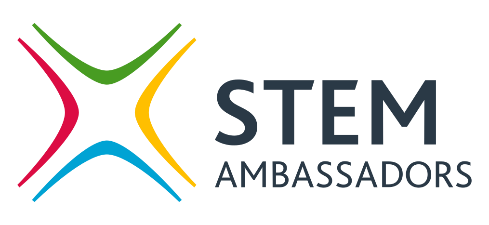 Buoyancy
Buoyancy Force
SCL
Person Pushing Down
10
[Speaker Notes: Explain that the two main forces are the buoyancy force and the force of the person pushing down (gravity on the ball is also present as a force if they pick it up).]
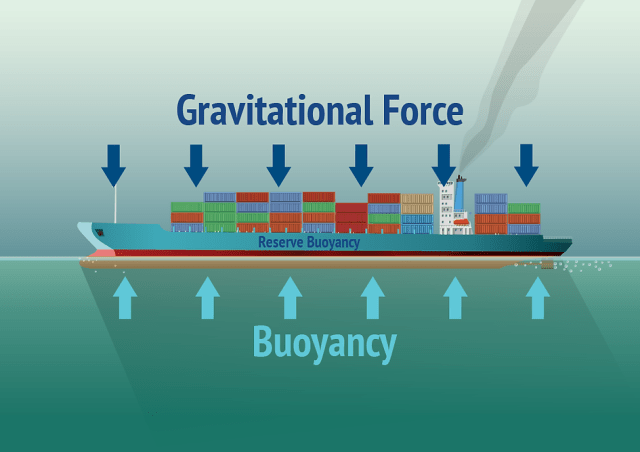 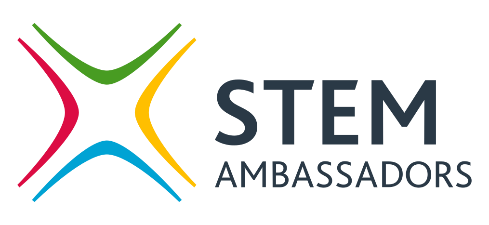 SCL
[Speaker Notes: Explain that on a boat, two main forces act on the hull.]
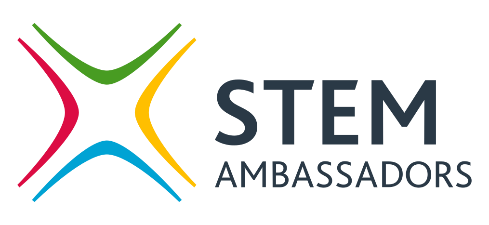 Buoyancy Force
SCL
Weight
[Speaker Notes: The buoyancy force opposes the weight/gravitational force.]
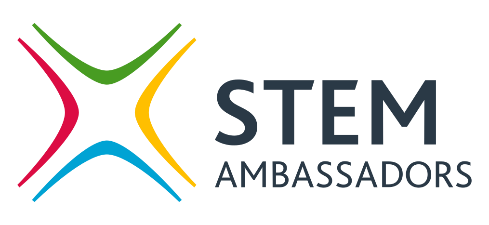 Buoyancy Force
Weight of ship =
Weight of Displaced Water
SCL
Weight
[Speaker Notes: The buoyancy force is equal to the weight of the displaced water.]
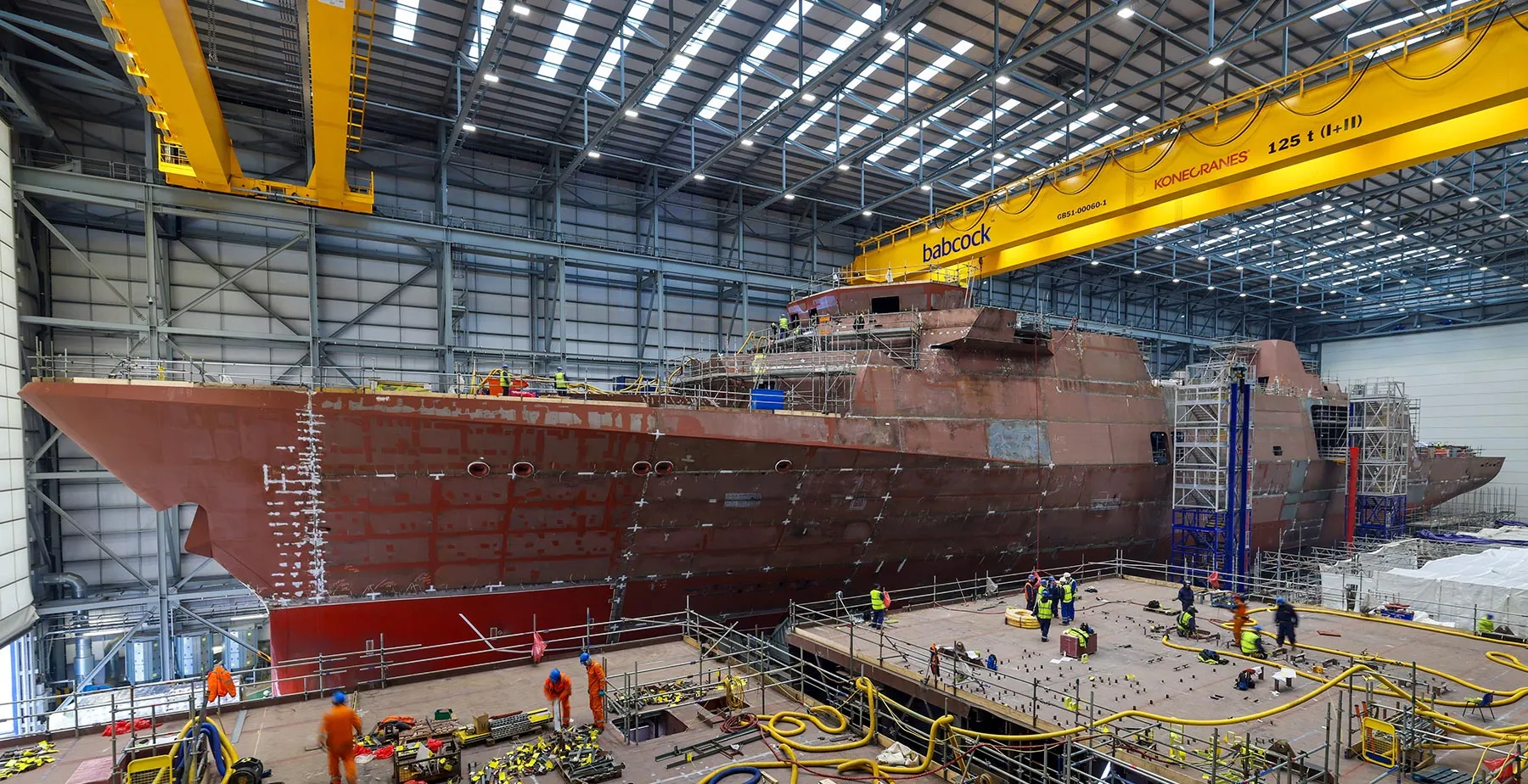 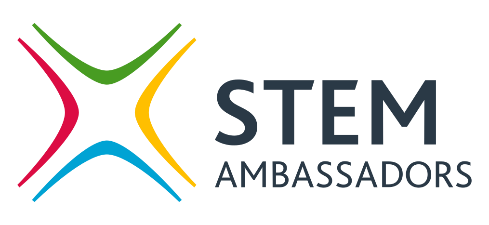 Ship Building
© Survivability Consulting Limited 2024
14
[Speaker Notes: Explain that engineers use this principle to ensure ships float when designing them. Example: The Royal Navy’s Type 31 frigate, currently being built in Fife, Scotland.]
Cardboard Boat Challenge!
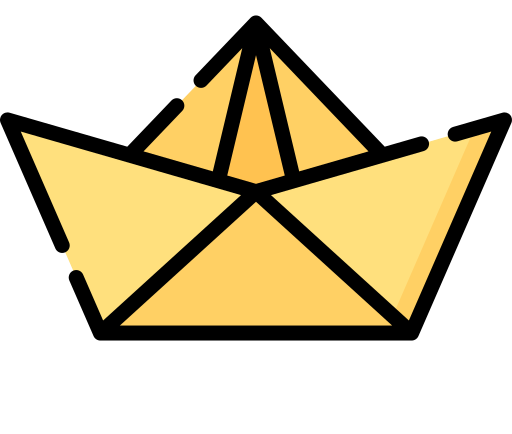 15
[Speaker Notes: Introduction slide for the cardboard boat challenge.]
Cardboard Boat Challenge!
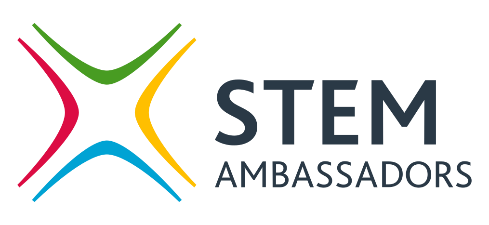 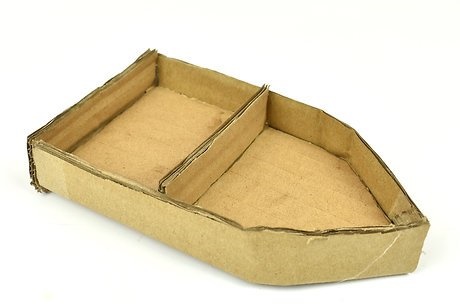 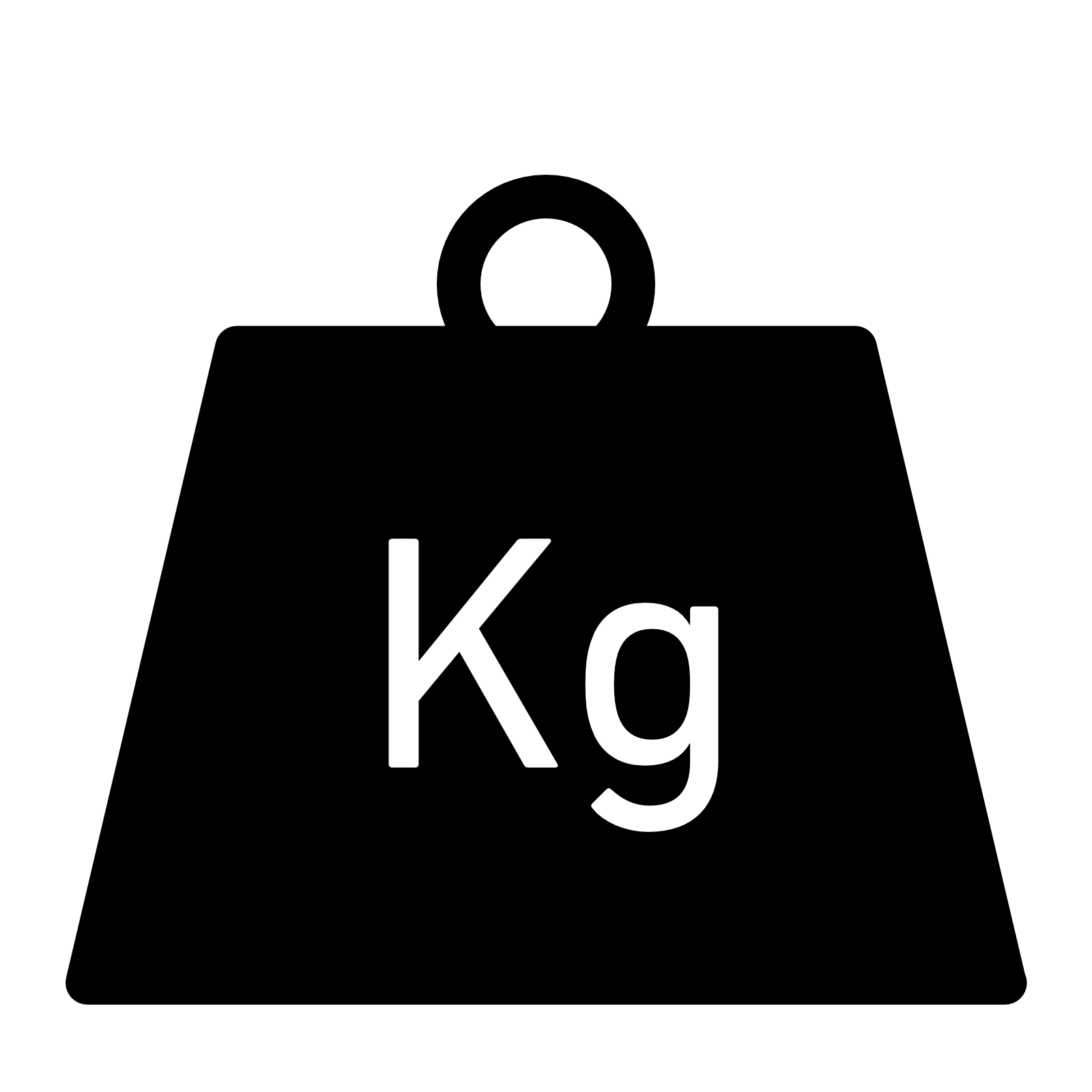 SCL
[Speaker Notes: Explain the challenge and show the weights.]
Making 3D shapes from 2D shapes
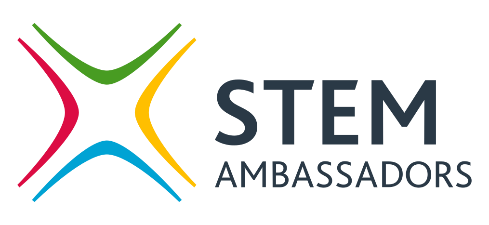 3D shapes can be folded together from 2D shapes
Make your own 3D boat from cardboard sheets
SCL
[Speaker Notes: Explain to students that they can make a boat by folding the cardboard. If you have premade examples, show them.]
Information
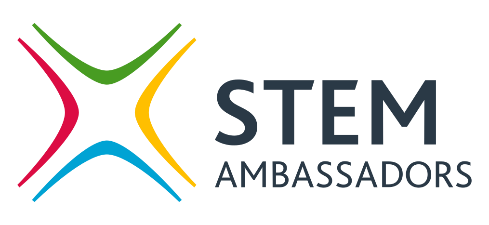 TimeLine
5 mins of design time 
30 mins of build time
Test time!!!
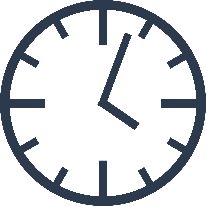 Build Items 
Cardboard
Scissors 
Tape 
Coloured pens or Pencils
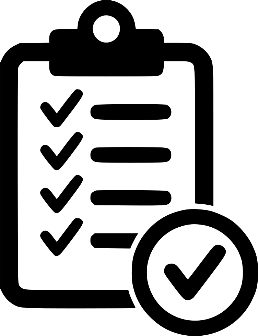 SCL
[Speaker Notes: Explain the cardboard boat challenge again, then start!]
Thank you!!!
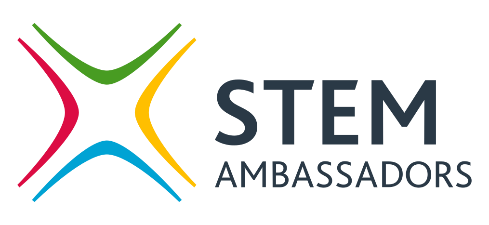 SCL
[Speaker Notes: Exit slide.]